Want to write better? Make new friends!
BEFORE WE BEGIN…
RECEIVE, APPRECIATESUMMARIZE, ASK
The Art of Listening
TED Talk by Julian Treasure
Where do thoughts come from?
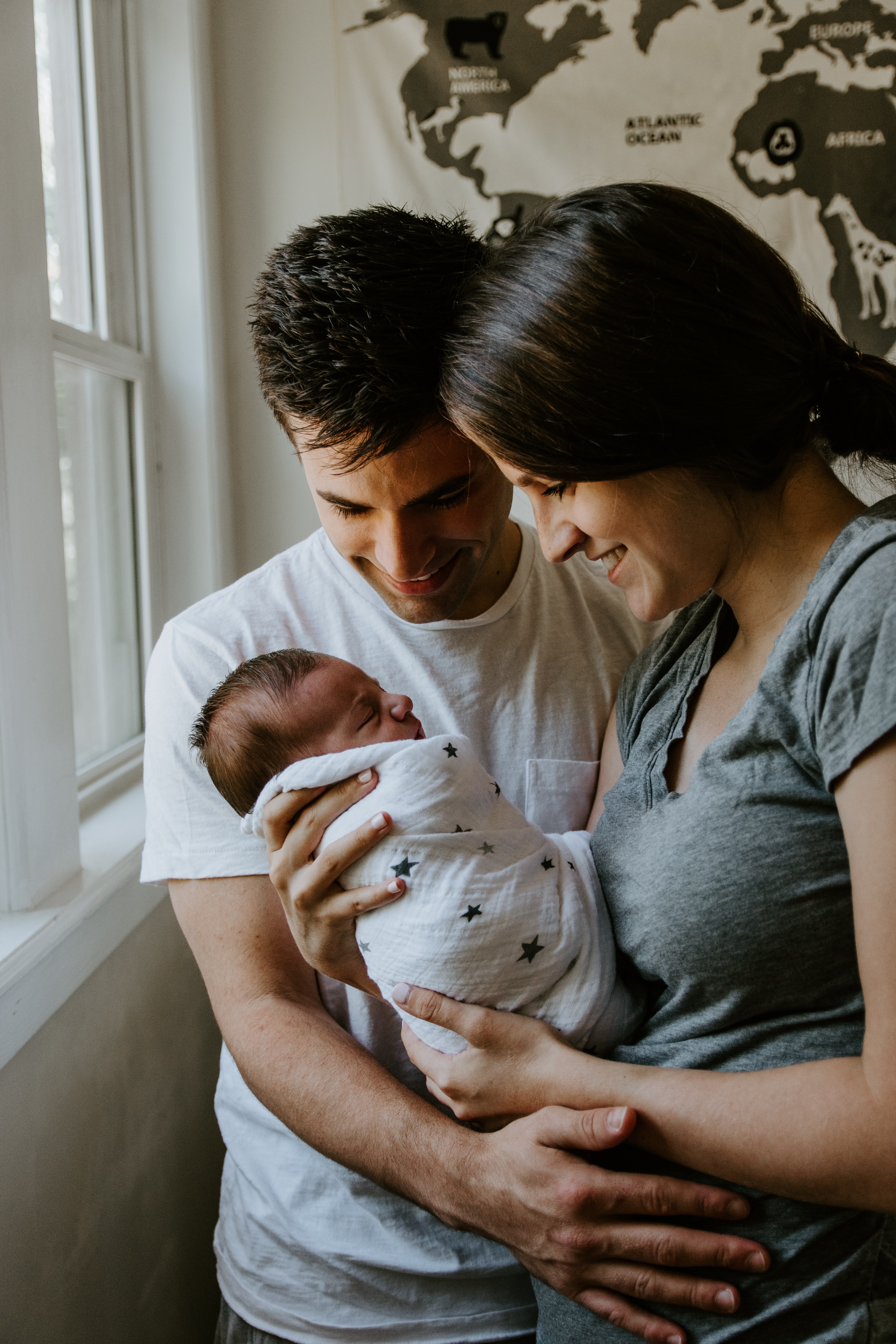 LANGUAGE!
What we see and hear from the people around us establishes the way we understand the world and how we process ideas about what is true
“The Conversation of mankind”
One theorist, Michael Oakeshott has argued that what distinguishes human beings from other animals is our ability to participate in unending conversation
Vygotsky, et al says reflective thought is public or social conversation turned inward
Thus, thought and conversation work similarly
What and how we think is dependent on who we are affiliated with
So, that means, if this is my crew, what will my conversations be about?

What will be our interactions? 
Values? Beliefs? 

Common words/phrases?
What if this is my crew, what will my conversations be about?

What will our interactions be like? 

What about our values? 
Beliefs? 

Common words/phrases?
CONVERSATIONS=THOUGHTS
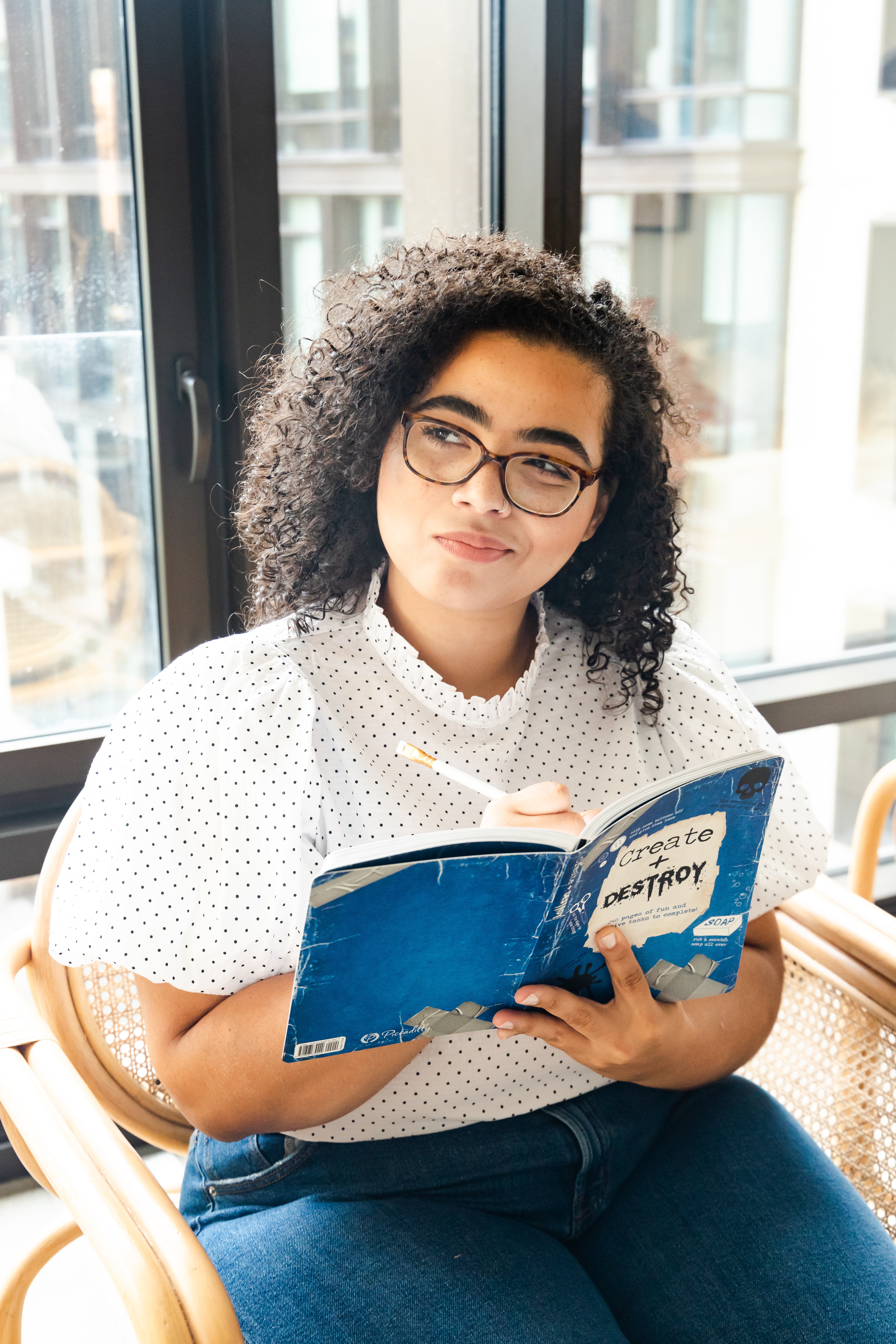 WHO WE ARE and HOW WE THINK will inevitably be influenced by WHO WE HANG OUT WITH
OUR THOUGHTS will be CONSTRAINED by the VALUES, BELIEFS & PRACTICES of the people that we engage with the most because our conversations with them mirror the conversations within ourselves
That’s not to say that the people in these pictures can’t engage in both activities, but when they are with one group they with think and talk one way 
And when they are with the other group they will think and talk a different way
What is tricky is learning how to switch between the two
What is acceptable language and behavior with one group is not acceptable language and behavior with the other!
Critical thinking=reflective thinking
It is important to recognize the difference in language use and expectations when we move between home, school, work and other “discourse communities”
As we do so we have to reflect on our own use of language and consider the adjustments that need to be made in order to be appropriate for each role that we fill
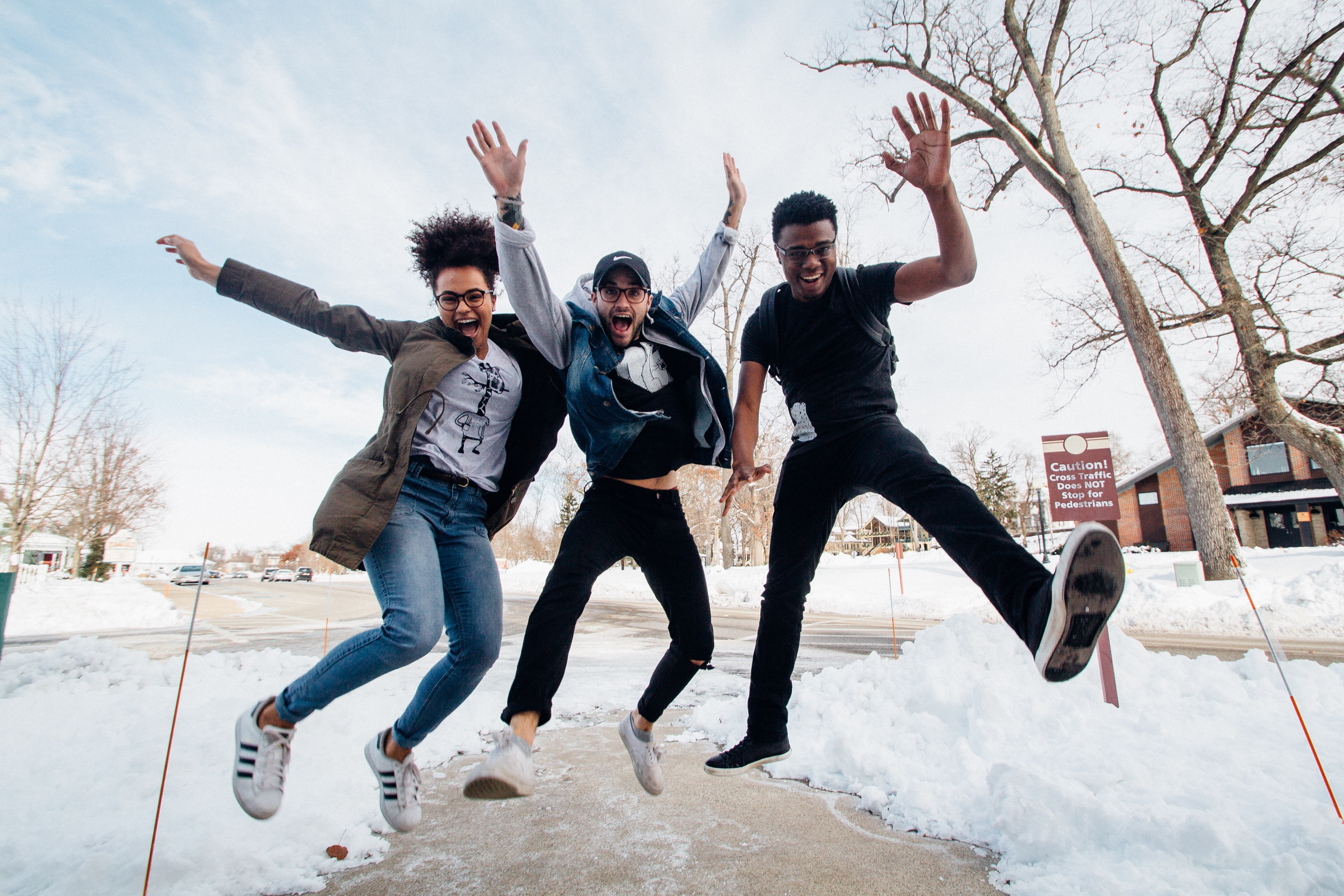 RECEIVE, APPRECIATE…
The way to be a better writer is to be a better listener
How do the people that I am writing to speak?
What do they value?
What do they believe?
What are their expectations?
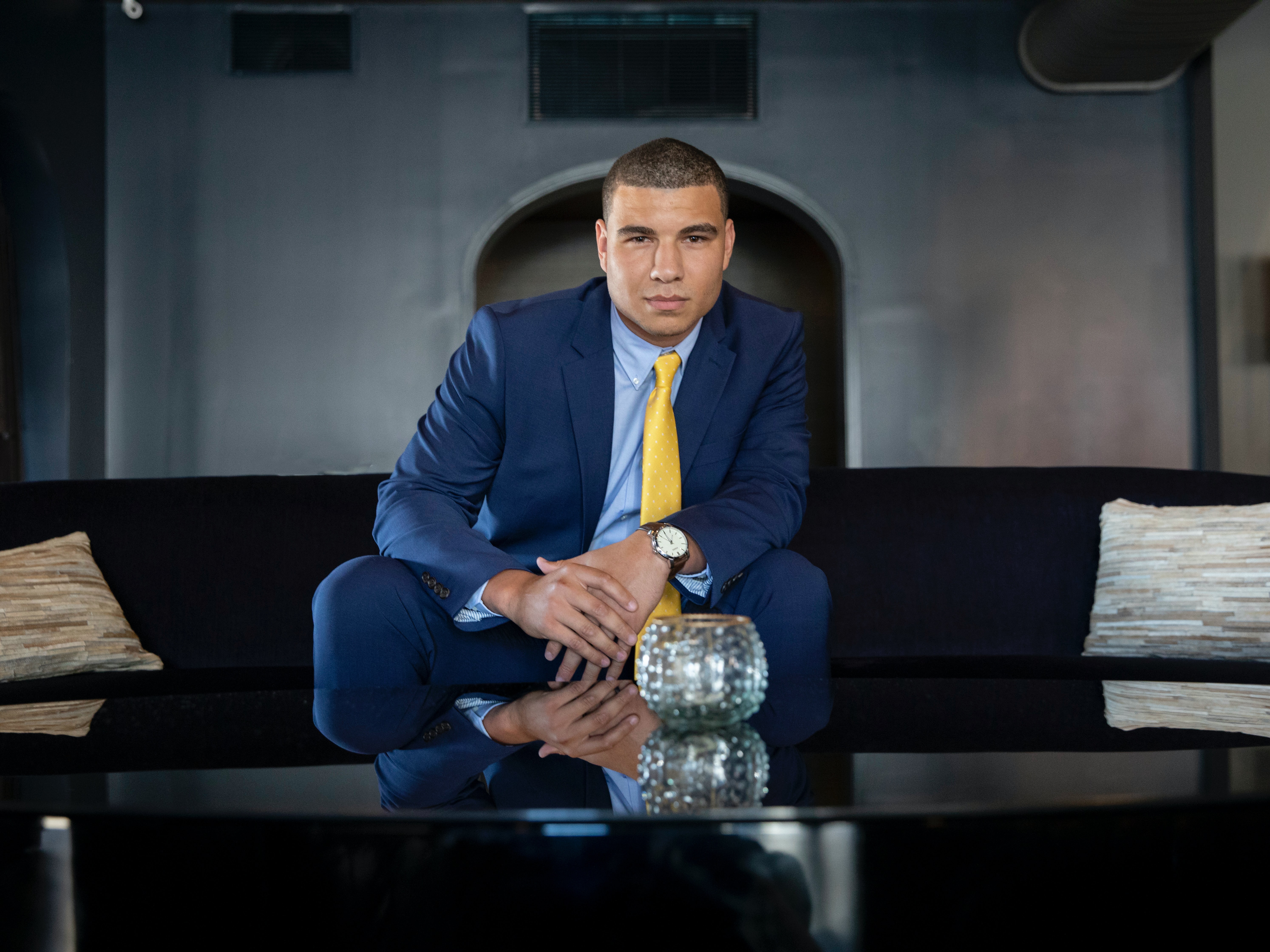 Find an article or record a lecture by someone who represents a group (discourse community) that you are not yet a member of, but would like to be
Highlight the words or phrases that are unfamiliar to you, look up the definitions (dictionary.com)
But also pay attention to the way the writer or speaker uses language--their choice of words and their style of speech. Think about how you might imitate that in your own writing and speaking
Appreciate
Read or listen again to how the speaker/writer uses the words
Look for opportunities to imitate his/her use of words in other contexts—when you write or speak
Make a conscious effort to incorporate it into your vocabulary
Try using one of the words that you looked up in the dictionary in a sentence (in your writing or in a conversation)
Just choose one word at a time!
SUMMARIZE
Write a summary of the article or speech in your own words, based on your understanding of what was said 
Ask someone—a peer—to read your summary along side the original to see if you appropriately represented it
Then ask someone else to read your summary—this time ask someone who is more like the person who wrote the article or speech—a member of that same group that you want to be a member of
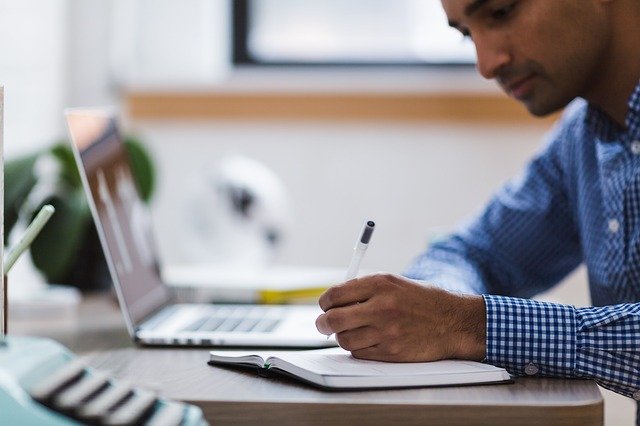 ASK!
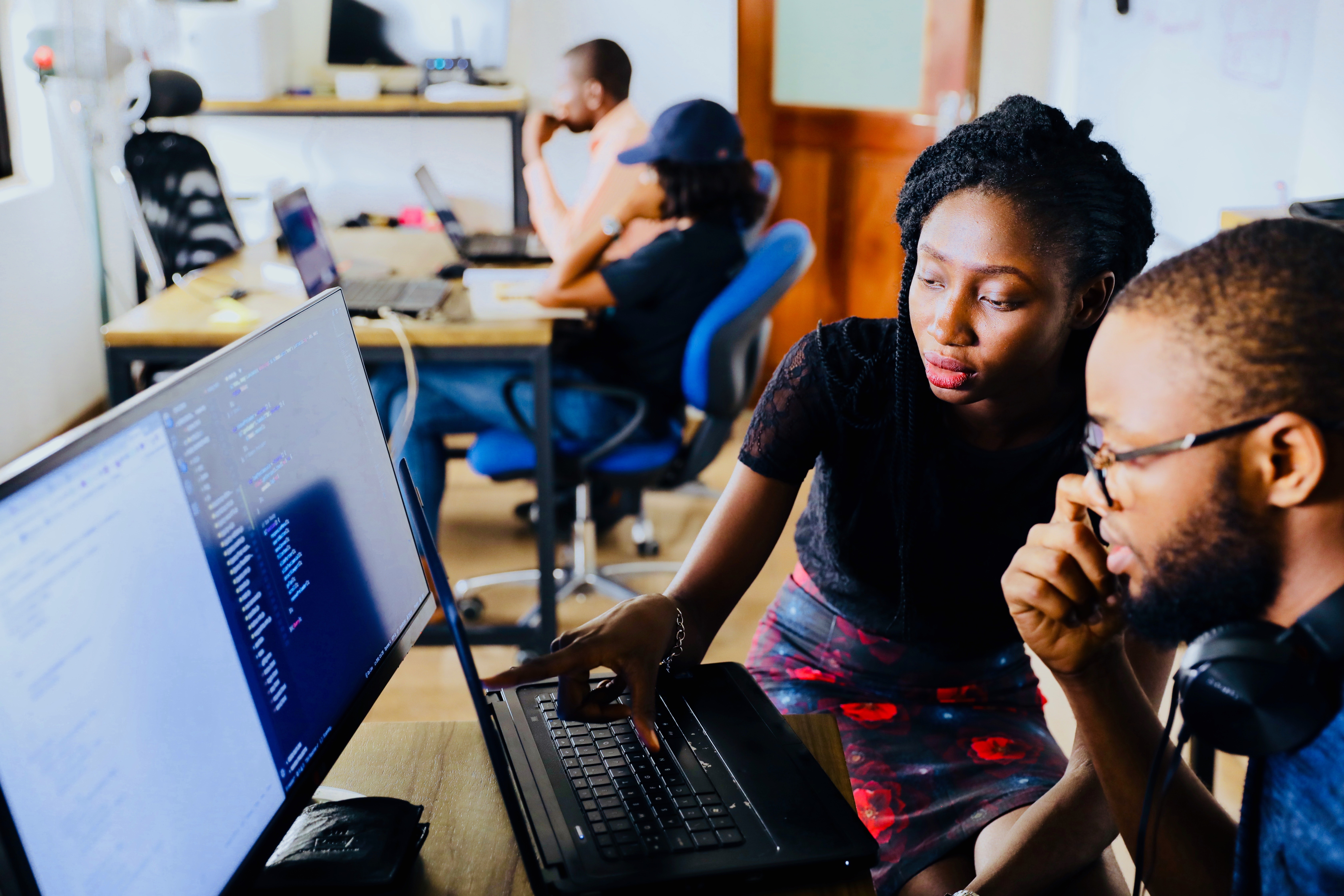 Listen to the feedback you receive and make the necessary changes 
But, don’t just make changes to your writing…ask why!
The way to be a better writer is to understand why…
This is where thinking and writing intersect…
Critical thinking is asking why
When you ask questions about your writing, you’re being reflective
When you have a conversation with someone about your writing you’re thinking about your writing
And that’s what will help you improve as a writer
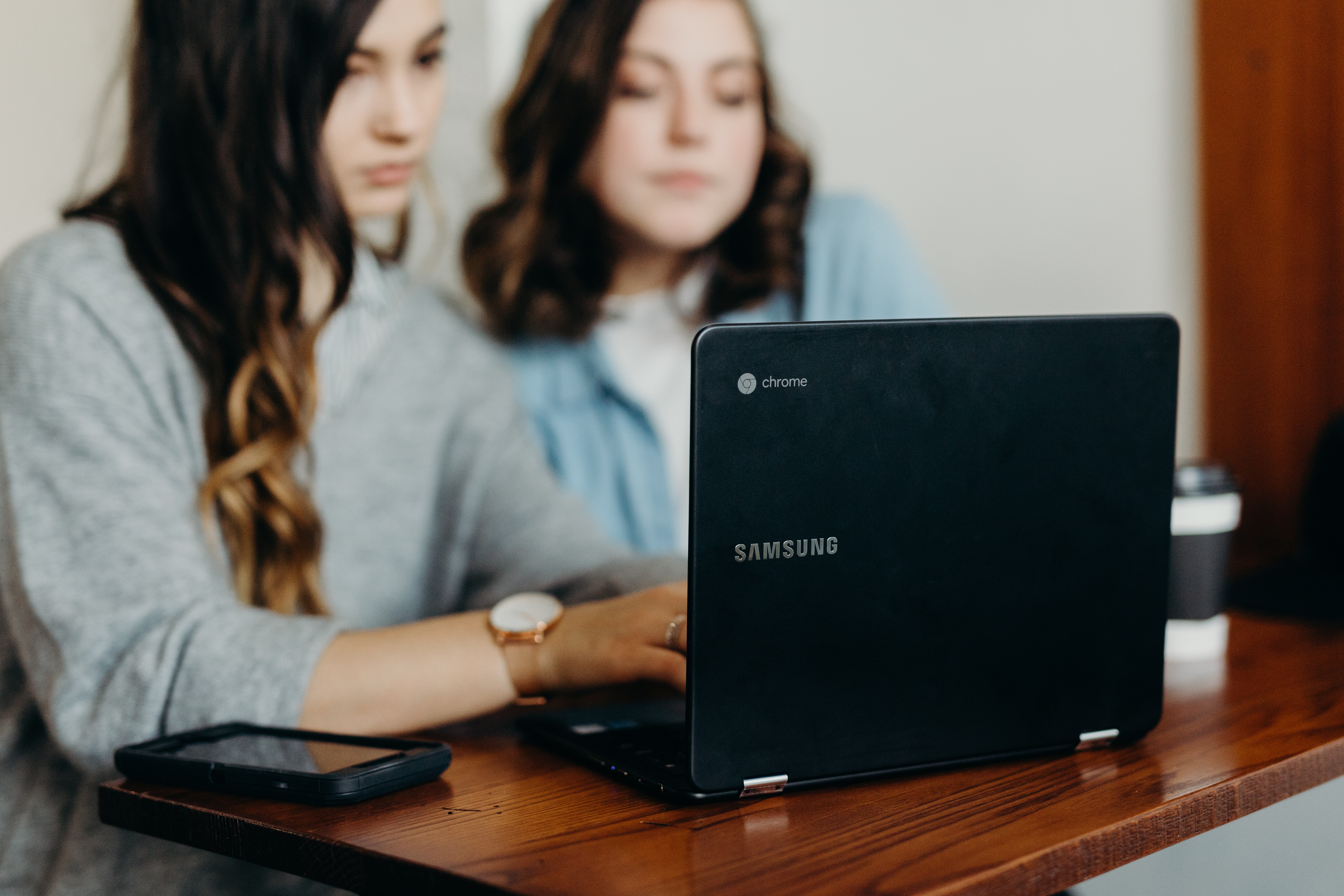 Thinking and writing go hand in hand because what they both have in common is language
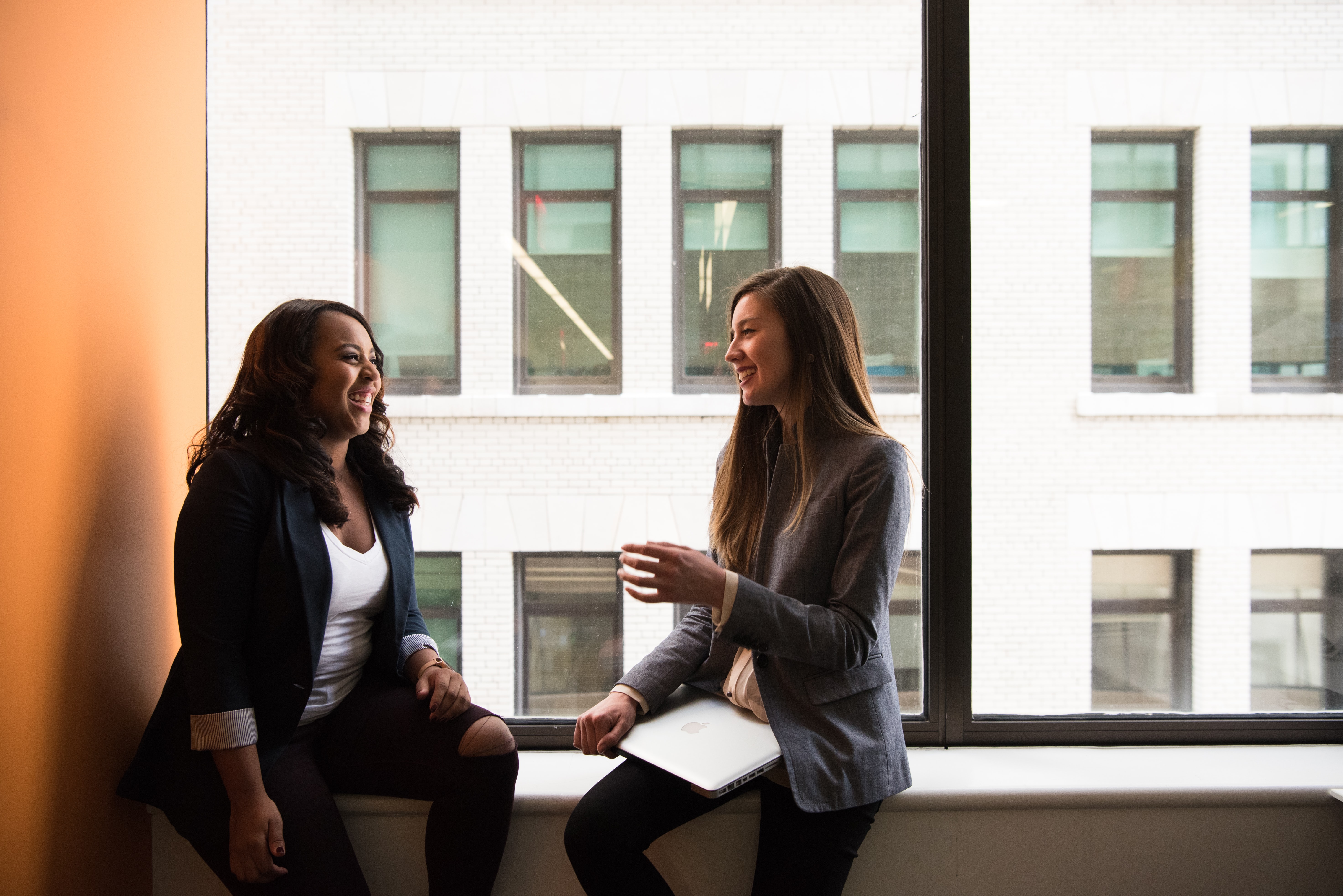 Want to be a better writer?
WE ARE HERE TO HELP YOU!

The “Write Place”www.aamu.edu/writingcenter256-372-5698write.place@aamu.edu